“Rogue Wave”
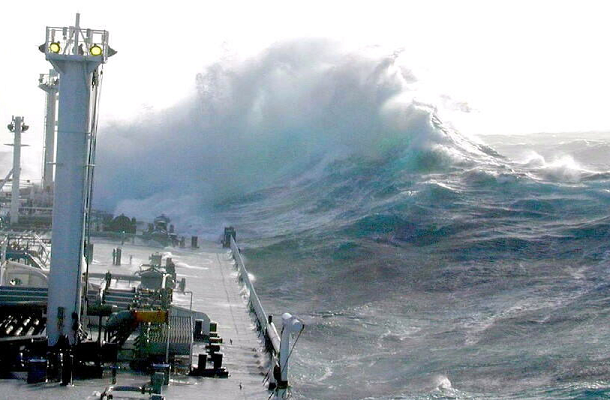 Theodore Taylor
1.  hydrography - noun
the science of the measurement, description and mapping of the surface waters of the earth with special reference to navigation
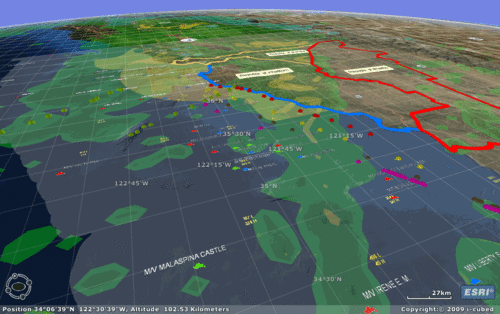 swell – noun
a slow, regular movement of the sea in rolling waves that do not break
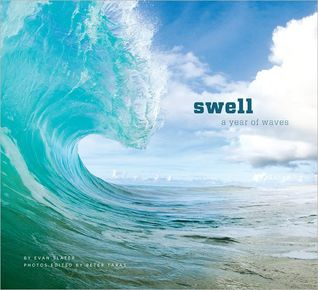 3.	 submerge - verb
fill or cover completely, usually with water
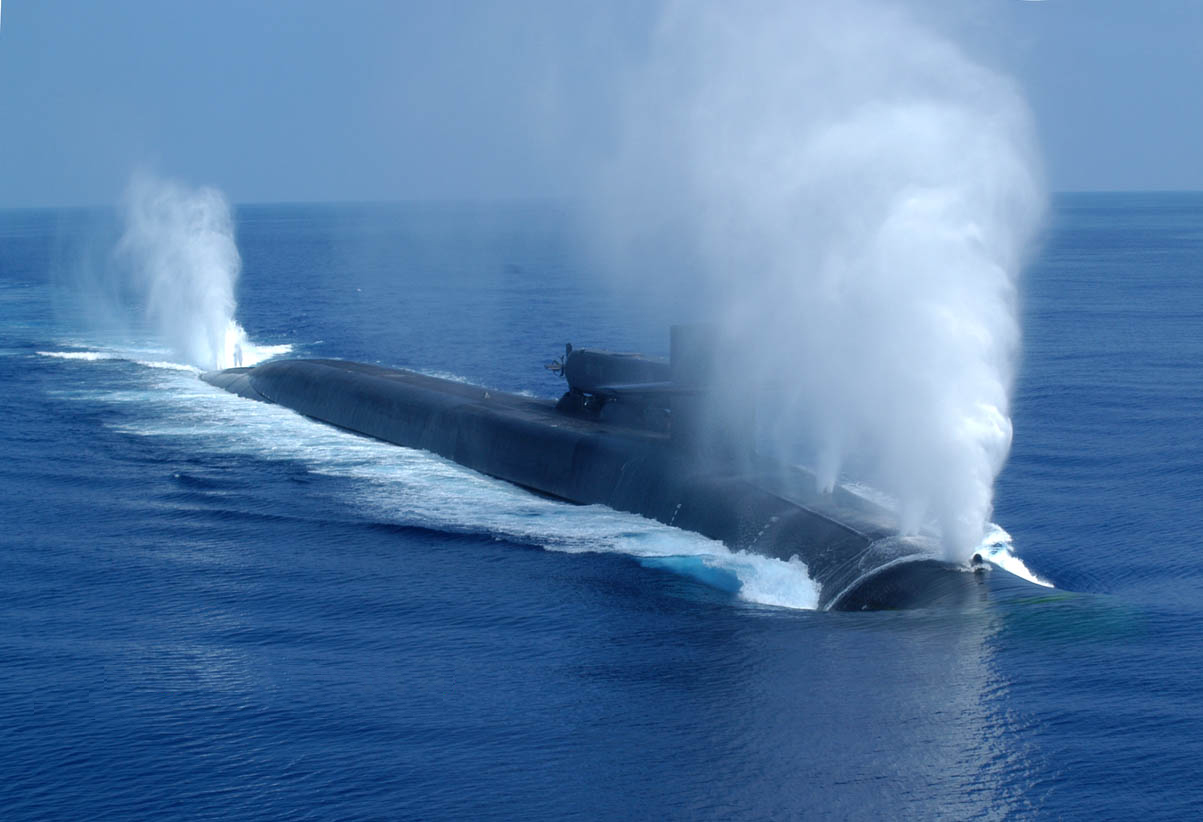 4.  porthole - noun
a window in a ship or airplane
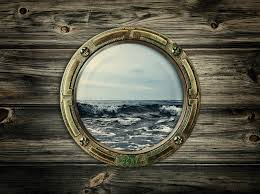 5.  debris - noun
the remains of something that has been destroyed
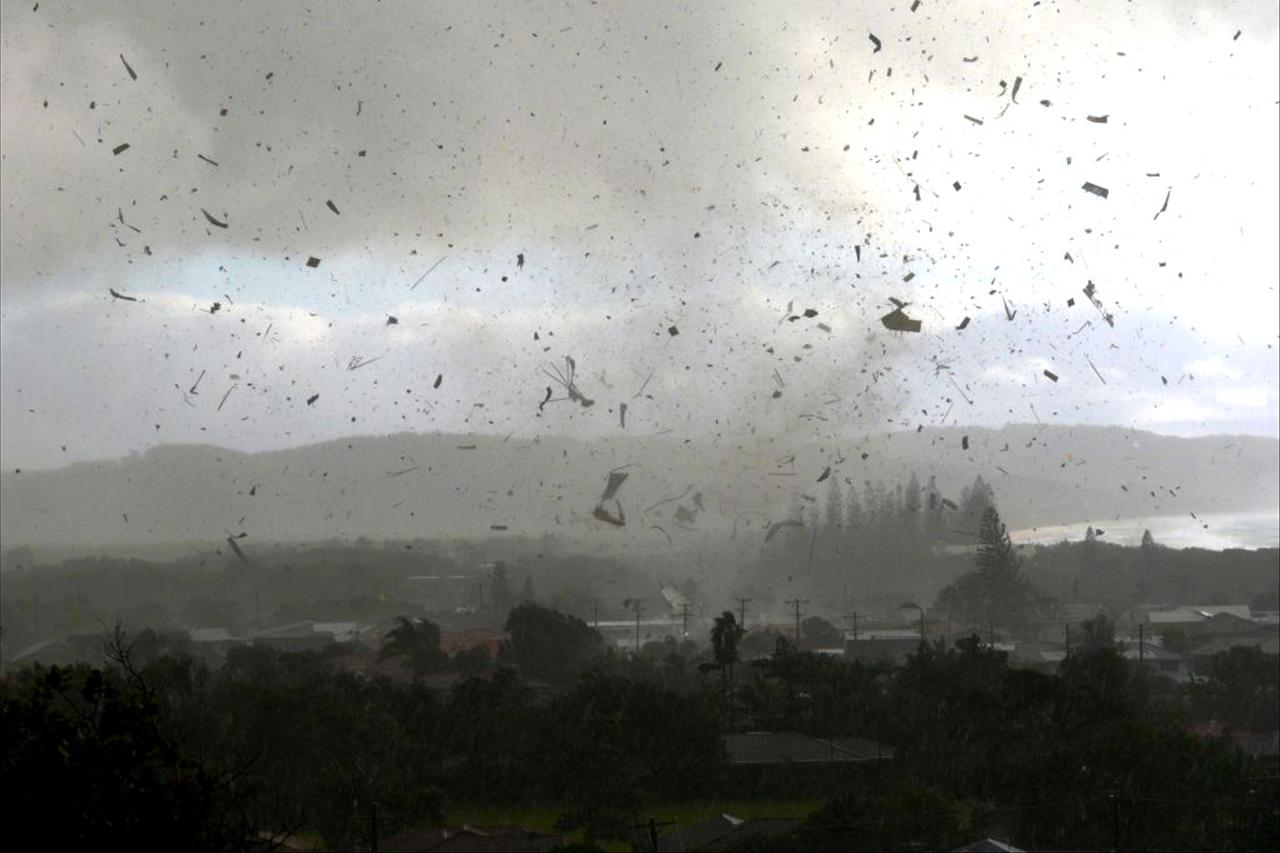 6.  fulcrum - noun
the pivot about which a lever turns
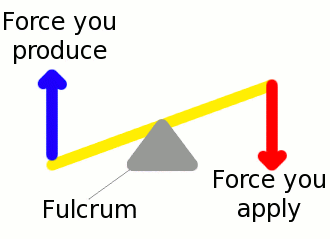 7.  seep - verb
to pass gradually or leak through small openings
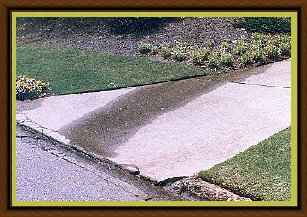 8.  alcove - noun
a small recess opening off a larger room
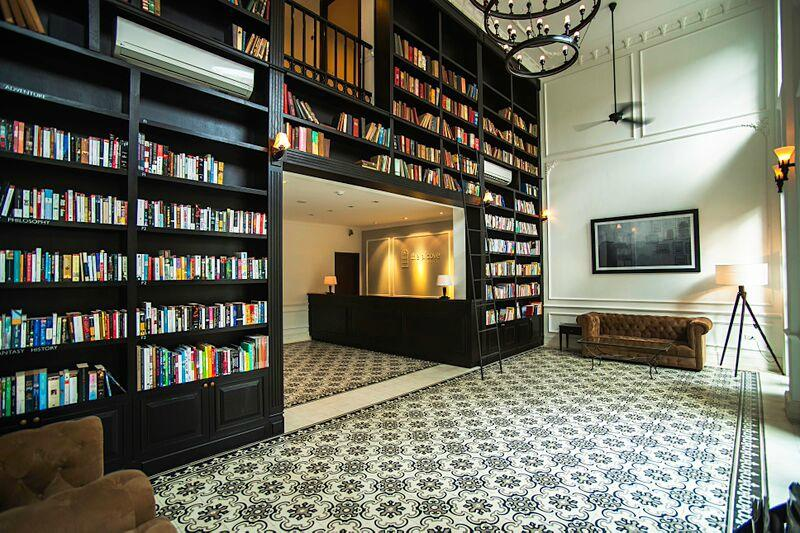 9.  mantra - noun
a commonly repeated word or phrase
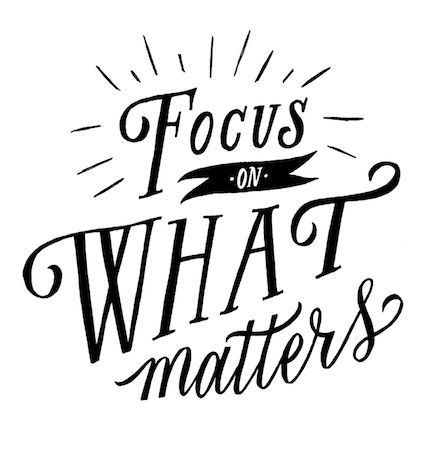 10.  survey - verb
look over carefully or inspect
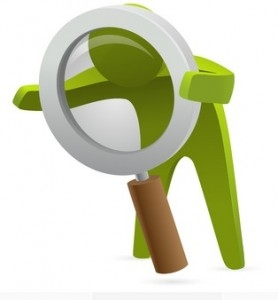